Geografie obyvatelstva 1
10. cvičení
Podzim 2018
Petr HLISNIKOVSKÝ
5. Část seminární práce
STRUKTURA OBYVATELSTVA
3 skupiny znaků, podle kterých můžeme sledovat strukturu každé populace:
Biologické znaky
Kulturní znaky
Ekonomické a společenské znaky
5. Část seminární práce
STRUKTURA OBYVATELSTVA
Biologické znaky:
Pohlaví: 
počet žen, mužů, koeficient maskulinity, koeficient feminity
Věková pyramida	
Věk:
Počet lidí v pre-, produktivním, post věku, index stáří, průměrný věk, ad.
Rodinný stav
Rasy
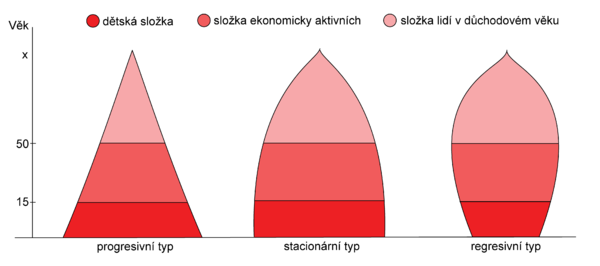 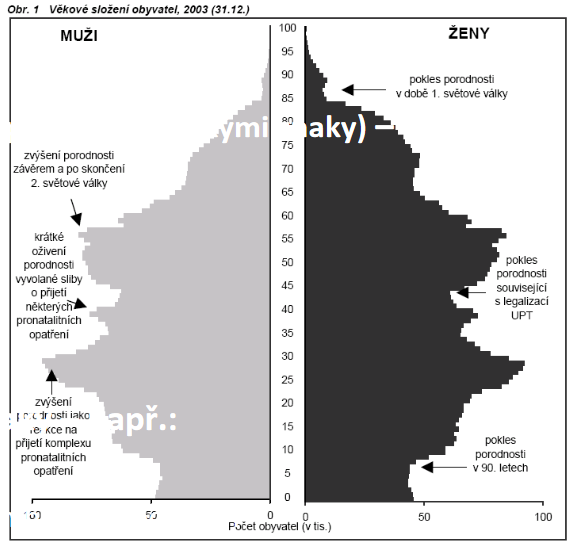 5. ČÁST SEMINÁRNÍ PRÁCE
Kulturní znaky:
Etnicita
Národnost
Jazyk
Religiozita
Vzdělání
Ekonomické znaky:
Ekonomická aktivita
Zadání 5. Část seminární práce
Zadání 5. Část seminární práce
Zadání 5. Část seminární práce
Zadání 5. Část seminární práce
4.3 Věkové pyramidy
Věkové pyramidy a průměrný věk mužů a žen za vybraný SO ORP v letech 2001 a 2011

1 tabulka pro roky 2001 a 2011 za celý SO ORP
Budou v ní 5leté věkové skupiny – zvlášť pro muže a pro ženy
Průměrný věk mužů a průměrný věk žen pro oba roky

2 věkové pyramidy – pro každý rok zvlášť
SO ORP v Zlínském kraji budou dělat jen pro rok 2011 (pro rok 2001 nejsou data)
Pro ostatní kraje jsem vložil zdroje dále v prezentaci

Komentář zhodnocující strukturu dané populace podle pohlaví a věku a její vývoj – cca odstavec
Vyjádřete se ke tvaru pyramidy – co vše zní zle vyčíst (regresivní/stacionární? Na co poukazují jednotlivé zářezy?) a něco k průměrnému věku
Zadání 5. Část seminární práce
4.3 Věkové pyramidy
Instrukce:
Vlevo se uvádějí muži
Děti ve věku 0 patří do kategorie 0-4
Pyramidy jsou grafy – tj. žádný 3D efekt
Jak u mužů, tak i u žen uvádět na ose
	kladné hodnoty
Stejnou škálu pro obě pyramidy
-> pro lepší srovnatelnost
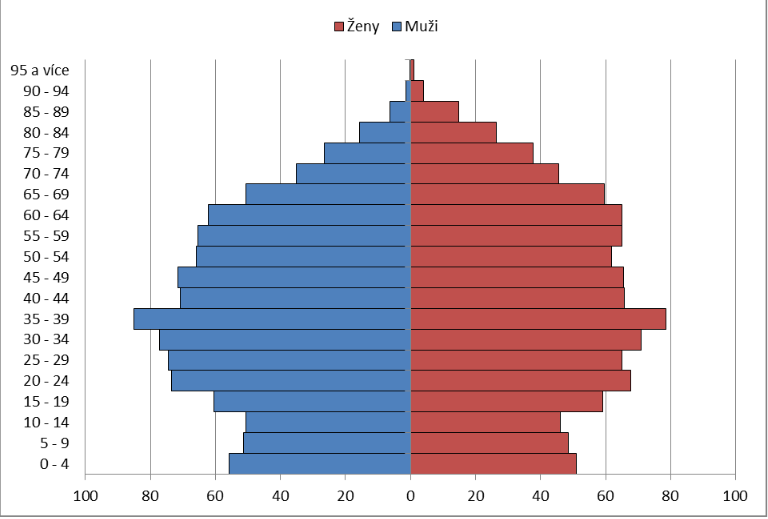 Zadání 5. Část seminární práce
4.4 Struktura obyvatelstva podle religiozity
Absolutní a relativní počet lidí věřících, nevěřících a těch, u kterých chybí data za vybraný SO ORP v letech 2001 a 2011
Věřící = hlásící se k nějaké církvi, či nikoli
Vypsat i 2 nejčastější církve + absolutní počet věřících
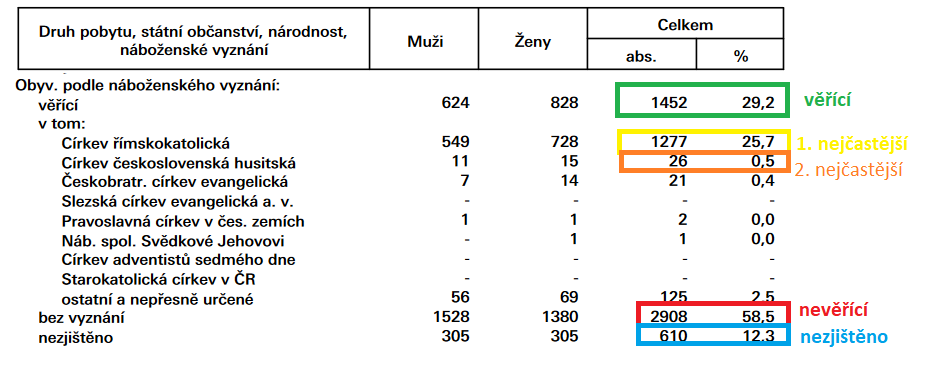 Zadání 5. Část seminární práce
1 tabulka pro oba roky za celý SO ORP
Bude v ní: absolutní a relativní počet věřících (+ 2 nejčastější církve), nevěřící a počet lidí, u kterých není náboženství k dispozici

Komentář – cca odstavec textu
Nejen popis, ale i interpretace
Pozor na omezenou srovnatelnost mezi roky (narůstá počet „nezjištěno“)
Zadání 5. Část seminární práce
4.5 Struktura obyvatelstva podle příslušnosti k sektorům národního hospodářství
Absolutní a relativní počet lidí pracujících v priméru, sekundéru a terciéru a těch, kde chybí data za vybraný SO ORP v letech 2001 a 2011
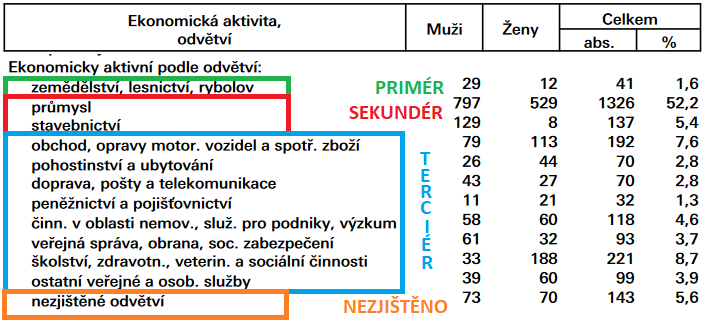 Zadání 5. Část seminární práce
1 tabulka pro oba roky za celý SO ORP
Bude v ní: absolutní a relativní počet lidí pracujících v priméru, sekundéru a tericéru

Komentář – cca odstavec textu
Nejen popis, ale i interpretace
Pozor na omezenou srovnatelnost mezi roky (narůstá počet „nezjištěno“)
Zadání 5. Část seminární práce
Jaká data budou potřeba?
Data k roku 2011: 
Neměl by být problém https://vdb.czso.cz/vdbvo2/faces/cs/index.jsf?page=statistiky

Náboženství: https://vdb.czso.cz/vdbvo2/faces/cs/index.jsf?page=statistiky#katalog=30719 (tab. 14)
Věk (5 leté skupiny) a pohlaví – nutno sečíst za obce
https://vdb.czso.cz/vdbvo2/faces/cs/index.jsf?page=statistiky#katalog=30708 (tab. 112)
Ekonomická činnost
https://vdb.czso.cz/vdbvo2/faces/cs/index.jsf?page=statistiky#katalog=30713 (tab. 10)


Data k roku 2001:
https://www.czso.cz/staticke/sldb/sldb2001.nsf/index
Vše potřebné lze nalézt zde, kromě pětiletých skupin (muže a ženy) pro věkové pyramidy
Zadání 5. Část seminární práce
Data k roku 2001 pro pětileté věkové kategorie (muži/ženy) – dokument „základní informace o obcích“
Středočeský kraj: https://www.czso.cz/csu/xs/podrobne_udaje_v_publikacich_ze_sldb_2001
Karlovarský kraj: https://www.czso.cz/csu/xk/zakladni-informace-o-obcich
Ústecký kraj: https://www.czso.cz/csu/xu/zakladni-informace-o-obcich
Liberecký: https://www.czso.cz/csu/xl/150422zakladni-informace-o-obcich
Královehradecký: https://www.czso.cz/csu/xh/zakladni-informace-o-obcich
Pardubický: https://www.czso.cz/csu/xe/zakladni-informace-o-obcich
Vysočina: https://www.czso.cz/csu/xj/zakladni-informace-o-obcich
Jihomoravský: https://www.czso.cz/csu/xb/zakladni-informace-o-obcich
Zlínský: Nemusí dělat věkovou pyramidu k roku 2001
Olomoucký: https://www.czso.cz/csu/xm/zakladni-informace-o-obcich
Moravskoslezský: https://www.czso.cz/csu/xt/zakladni-informace-o-obcich
Zadání 5. Část seminární práce
5 ZÁVĚR
Shrnutí celé seminární práce – alespoň půl strany
Není nutné zmínit všechny ukazatele, ale popsat a vysvětlit stav obyvatelstva ve vašem SO ORP
Můžete se zamyslet i nad vývojem v budoucnu
Zadání 5. části seminární práce
Termín odevzdání 5. části: úterý 4. 12. 2018, 23:59
Kdo dřív odevzdá, bude dřív opraven a bude mít víc času na celkovou opravu
Celá seminární práce do 9.12. 2018 (ještě si k tomu něco řekneme 5. 12. na cvičení)
Dbejte připomínek k minulým cvičením
Průběžně číslujte tabulky a obrázky
Prezentace
Recent Household Trends in Europe: A Cross-Country Analysis (Vránová Tereza)

Každodenní mobilita v Praze: jak muži a ženy dojíždějí do zaměstnání? (Kohoutová Dagmar)
Děkuji za pozornost